Deans PrimaryP1Transition Info
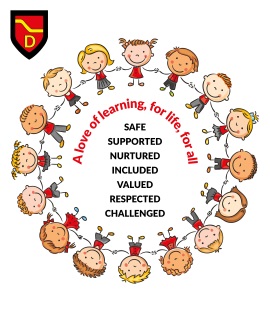 23rd  May 2019
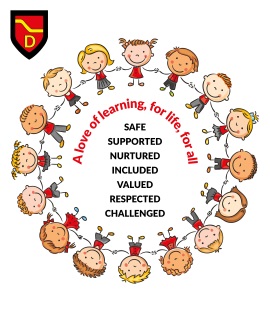 Classes
Primary 1
Primary 1/2
Don’t panic!!
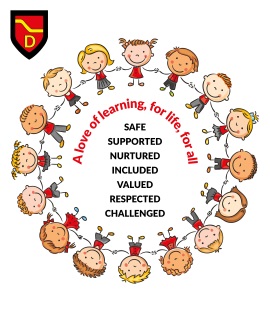 Staggered intake
All pupils start on Tuesday 20th August
Pupils will be given specific start times for first day
Children will be in school for the full day from day 1 
It’s important that we know how your child is getting home
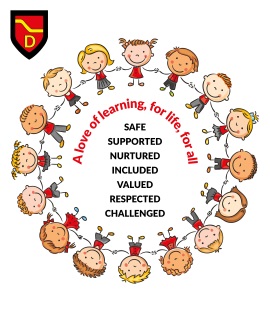 Buddies
One of the ways to help children settle is by teaming them up with a P7 buddy  
These have been allocated and your child should have met their buddy by now
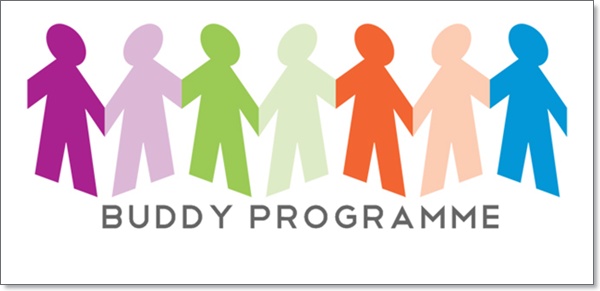 Uniform
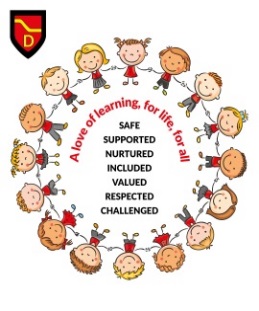 Pupils at Deans have pride in their school and a way we celebrate that is through wearing our school uniform.  An application form for the  uniform is included in your pack 
Gym kits – all children have 2 hours of PE a week and require a gym kit (shorts, t-shirt and gym rubbers).  Gym rubbers are worn inside school at all times. Gym kits can be ordered in the same way as school uniforms
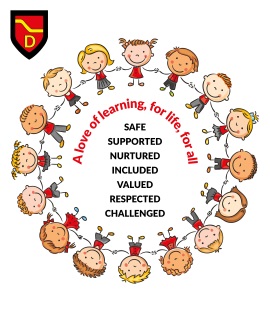 Labelling!
Really important to label everything!
Lost property kept in school
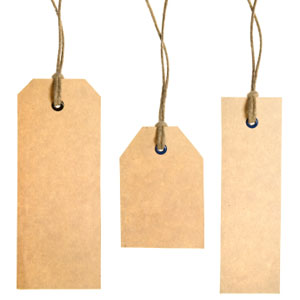 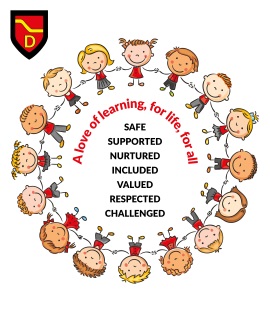 Behaviour
The school has a promoting positive behaviour policy and as part of this we operate a peg system similar to our nursery
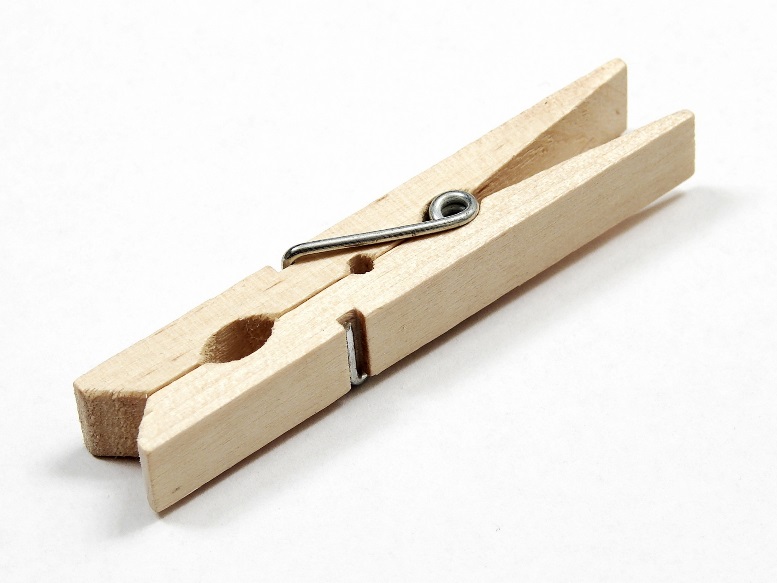 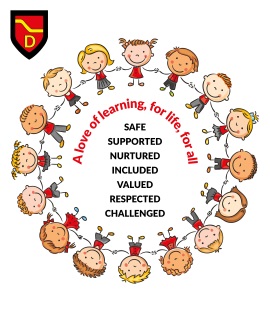 Celebrating Success
Magic Moments
Values Champions
Class wow walls
Star awards
Lunches and Snack
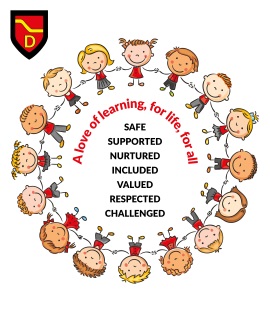 School dinners – start from day one with the buddies helping out 
School dinners are free to all p1-3 pupils
We have a 3 tray system in place – menus come out in August
We are using a new online system across West Lothian to order lunches- Ipay impact
Children may bring a packed lunch and we try to encourage healthy eating at Deans
Your child can bring in their own snack for playtime
School milk is available, forms in your pack
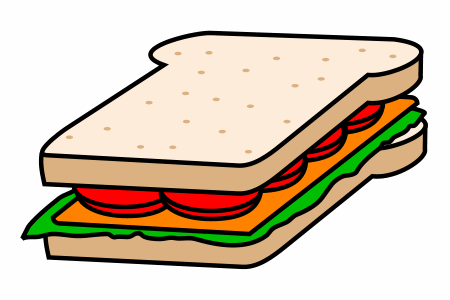 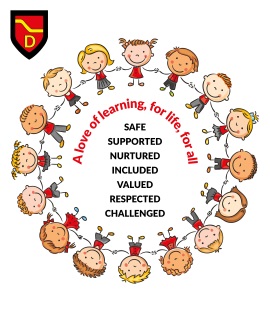 Entitlements
Entitlements -If you are entitled to benefits and free meals/clothing grant – these forms are included in your pack
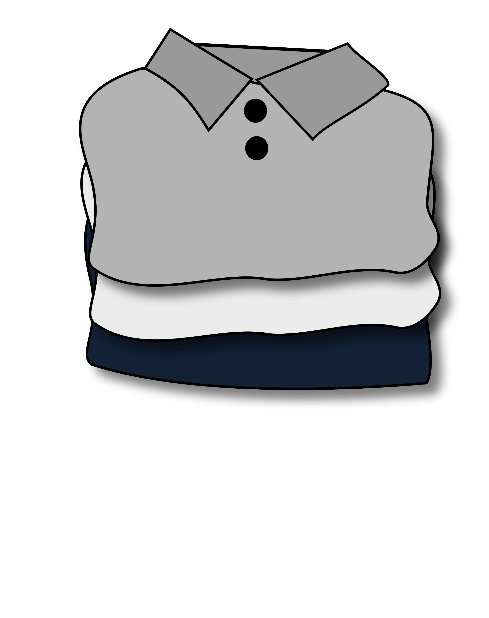 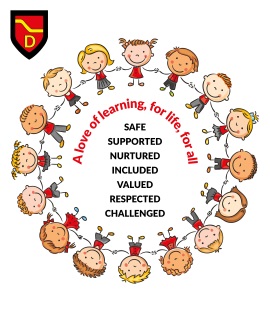 Communication
Newsletters 
Questionnaires & workshops – we ask for your help by completing questionnaires or attending open evenings as it all helps your child. 
Open door policy - if you have any concerns we would encourage you to come and speak to us about them
School Blog
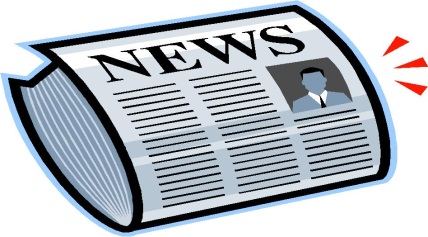 Parent Council, PPA & parent helpers
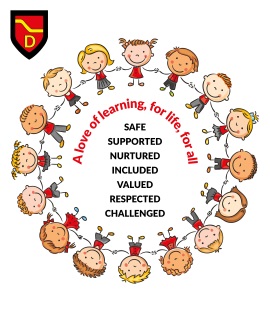 Parent council – Carol Ann Wilson
Another way to support the school is to help in school – speak to a member of staff if you’re interested!
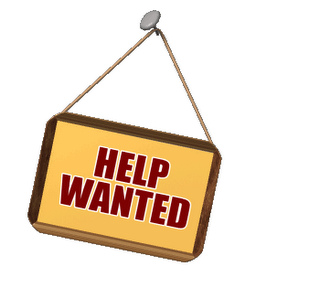 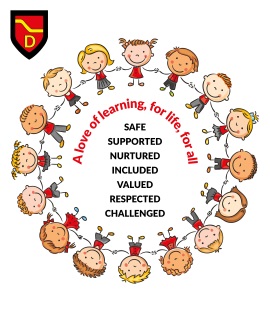 Completion of Consent forms
Please either complete your forms today or bring them along on 6th June
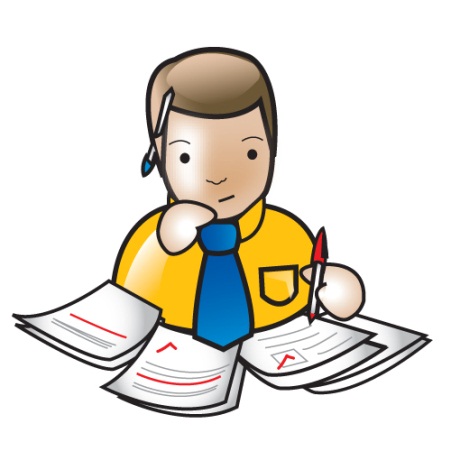 Start of the day
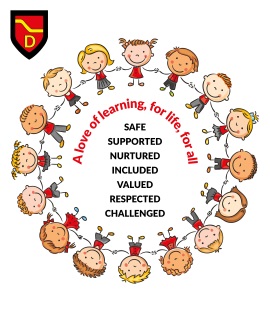 Children line up outside the P1 door.
Breakfast club – starts at 8.10am, forms in pack
Traffic Issues within the school grounds – no parking or drop off in car park
Attendance/absence
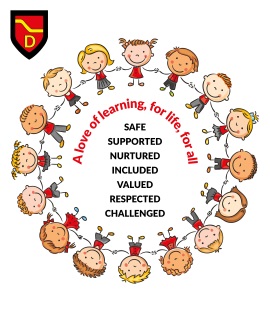 End of Day Arrangements
Vital from day one that we know how your child is getting home and who is picking them up 
Any changes to this please let us know as soon as possible. 
Please don’t put notes regarding transport or other vital pieces of information in homework diaries!
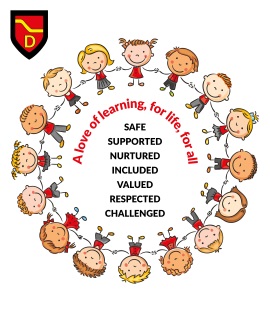 Reminders
P1 taster lunch Wednesday 19th June – 11.30-12pm, money will be collected on the day

Meet the teacher – 6th June 1.30pm at the front entrance
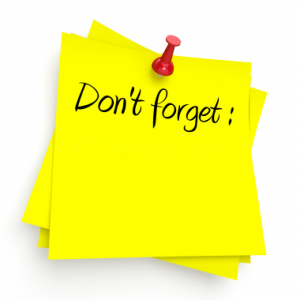 Extra Curricular Experiences
After school clubs
Let’s get cooking
PEEP
Workshops
Family Nights
Fundraisers
Committees  
Sharing the Learning events
Families Connect
Families Connect focuses on supporting parents and children to learn together.

It helps parents to support their children’s learning in three key areas:

Literacy and language development
Numeracy
Emotional development

The eight-week programme provides a series of activities, techniques and games that parents and carers can do with their children at home.
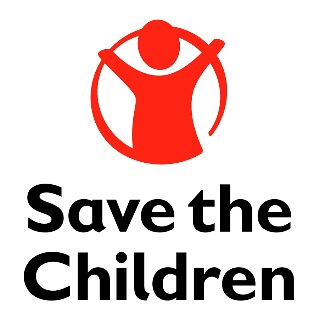 What Families Connect will look like in Deans Primary School
Children enjoying learning and spending 1:1 time with their parent/carer

Learning across the curriculum together

Parents/carers coming together for a cup of tea and a chat

Families provided with many ideas and a range of resources to take home with them to continue enjoying fun learning experiences

Snacks provided for the group to enjoy together

Childcare options for any siblings

A celebration at the end of the programme
Interested?
Pop your name and your child’s name down so we can get in touch with you!
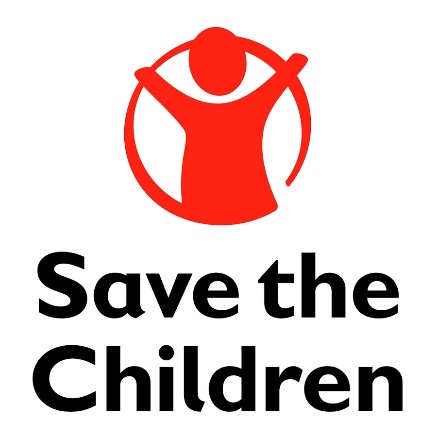